Олімпійські ігри у Стародавній Греції
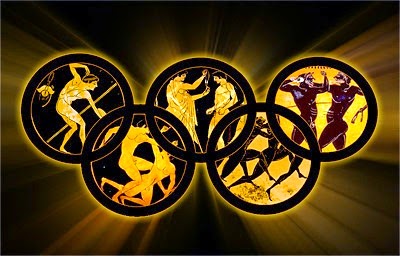 Учасниками Ігор могли бути вільні греки
Перші Олімпійські ігри
Олімпіада сучасності
Олімпійський прапор
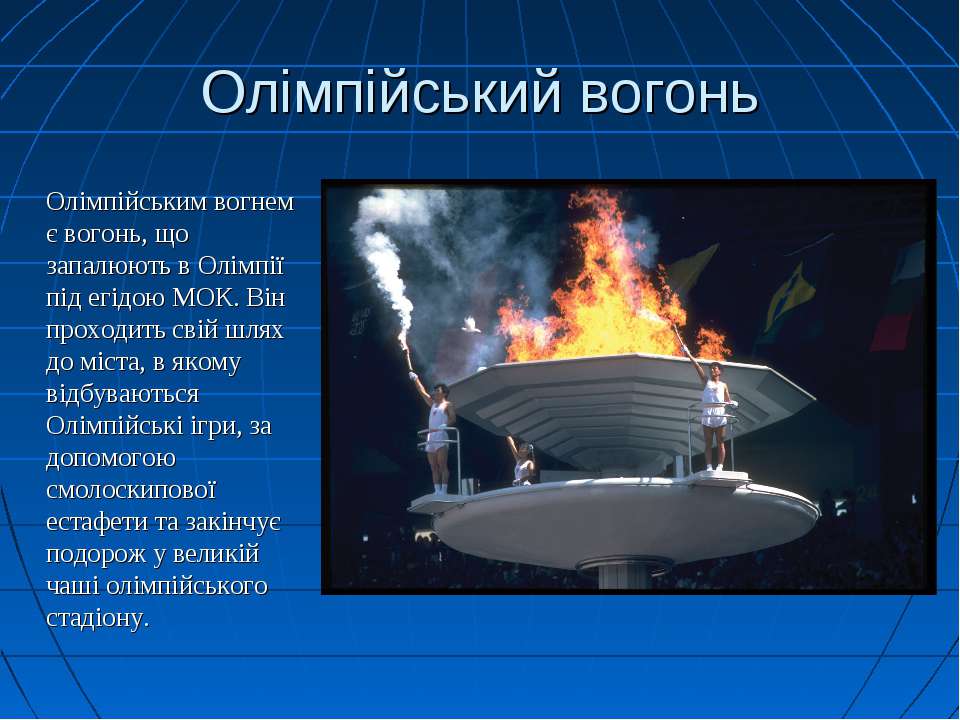 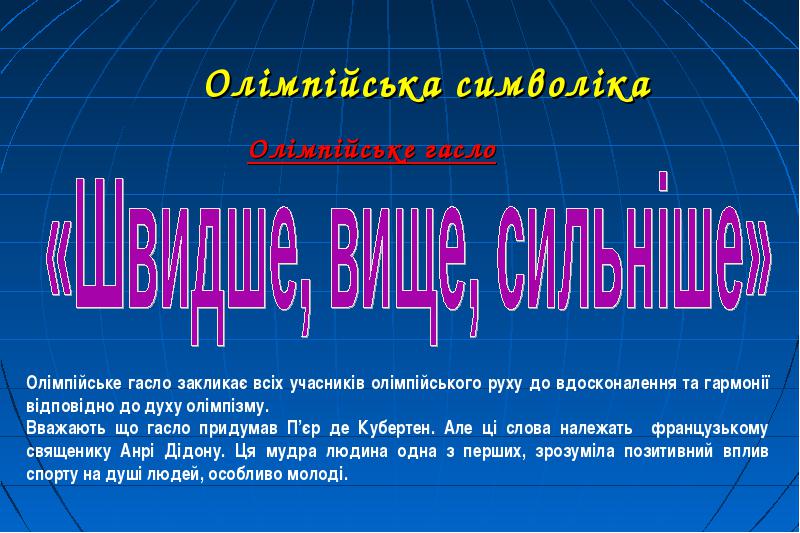 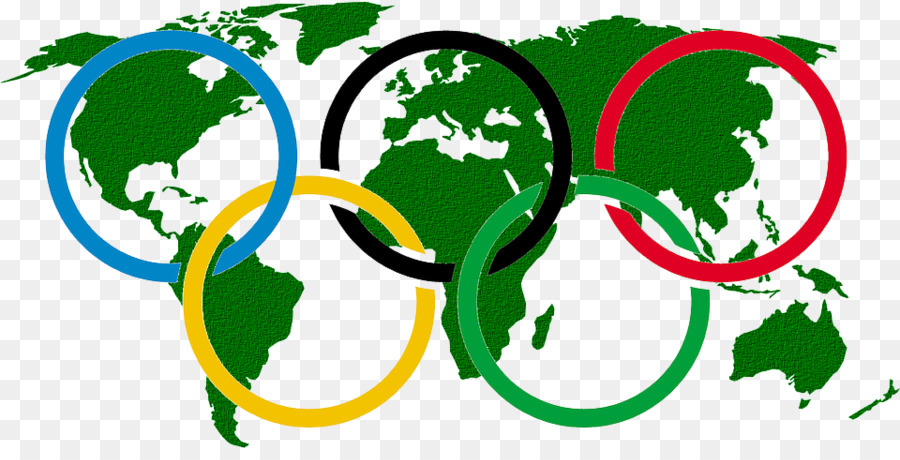 Європейські ігри 2019 року в Мінську
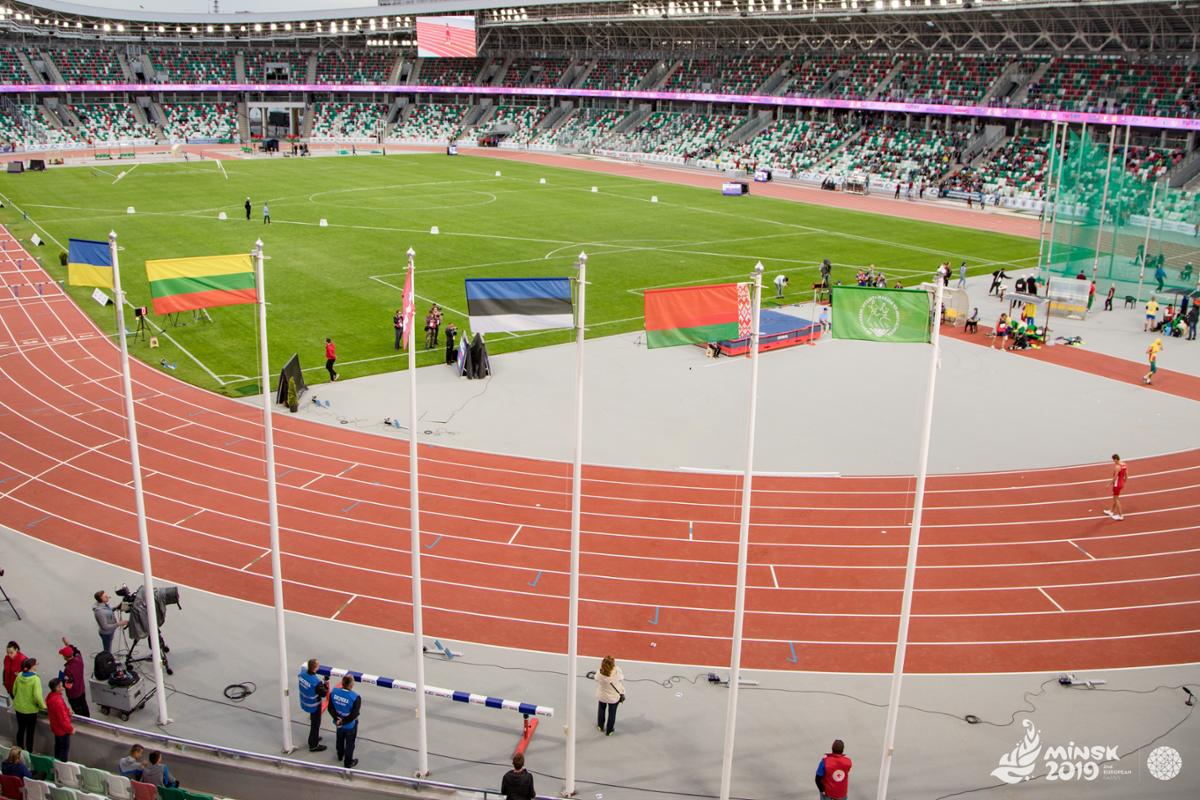 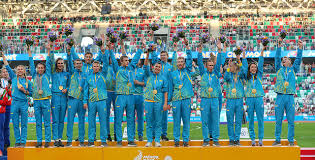 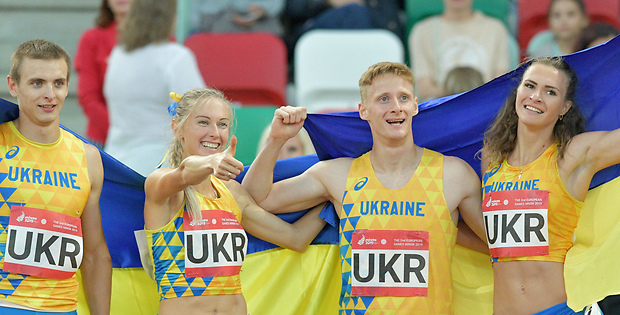 Олег Миронець
Валерій Чоботар
Збірна України
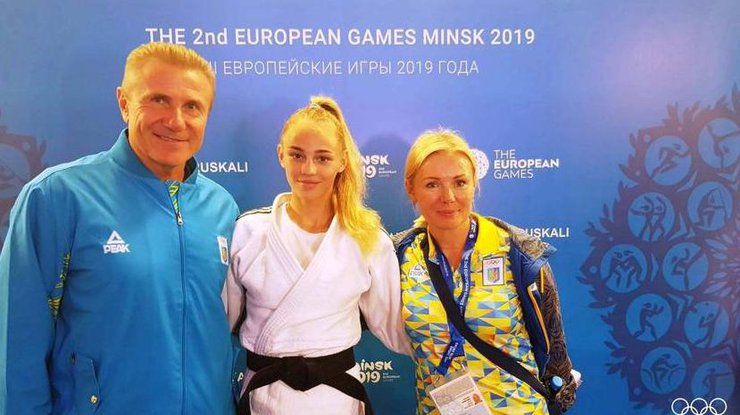 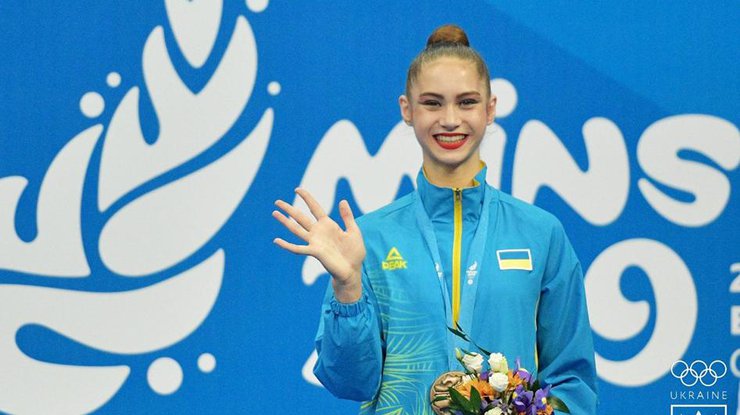 Білодід стала найкращою у вазі до 48 кг
Аніта Серьогіна
Жан Беленюк приніс Україні одинадцяте золото Європейських ігор-2019
Олег Верняєв та Анастасія Бачинська завоювали золоті нагороди
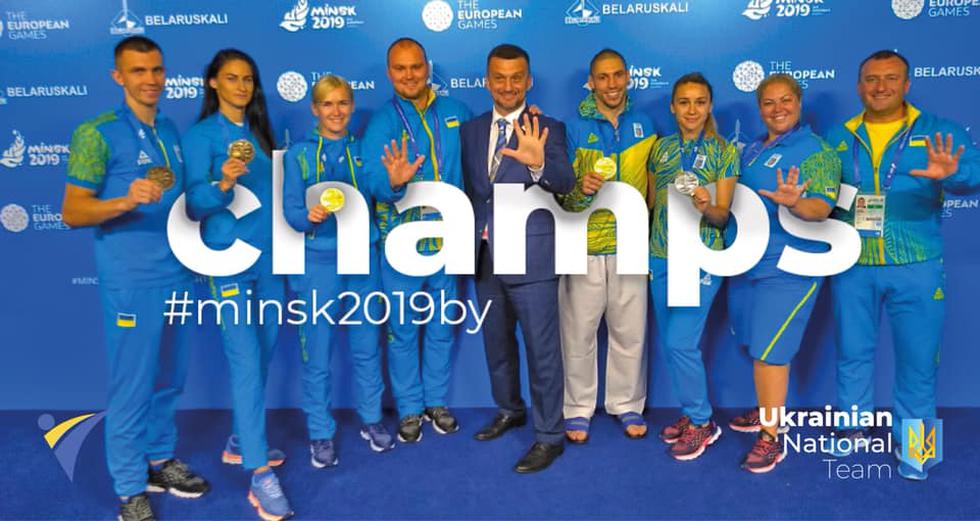 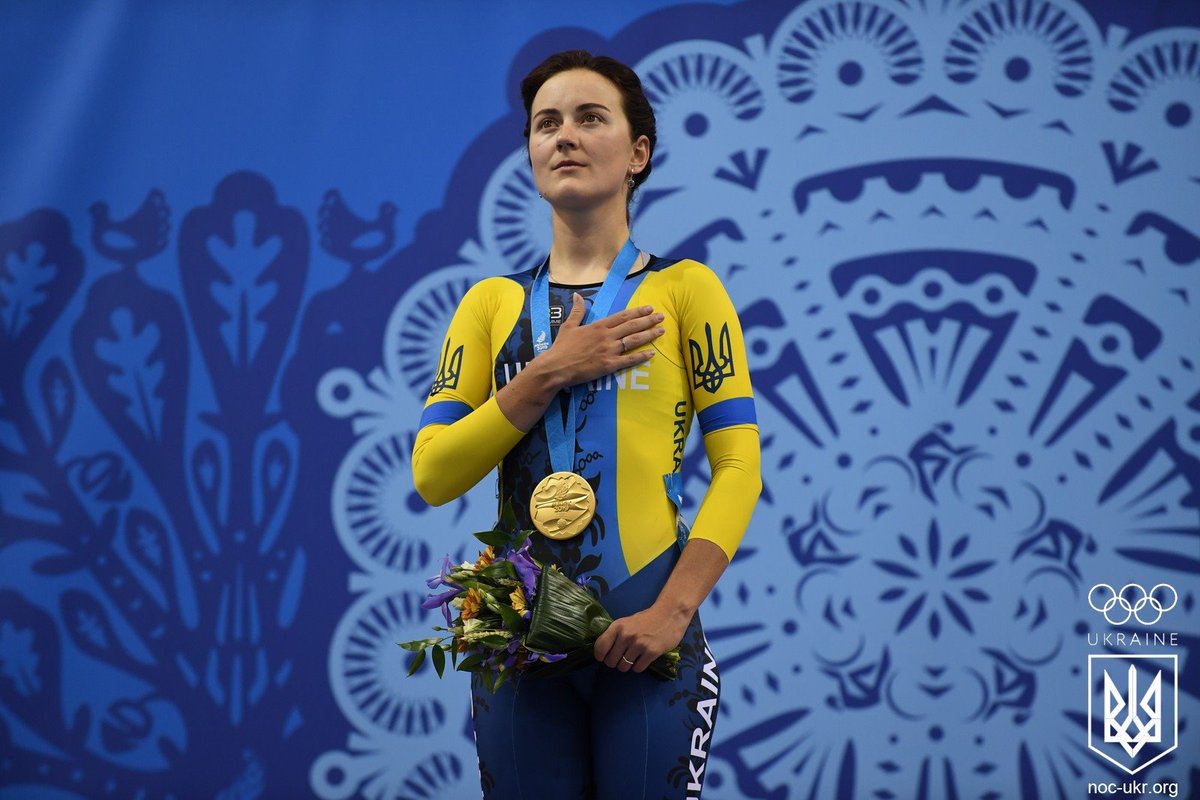 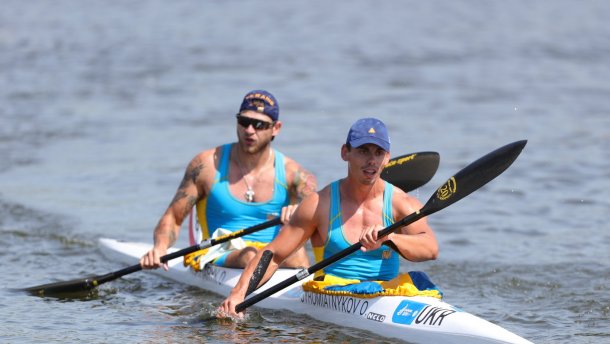 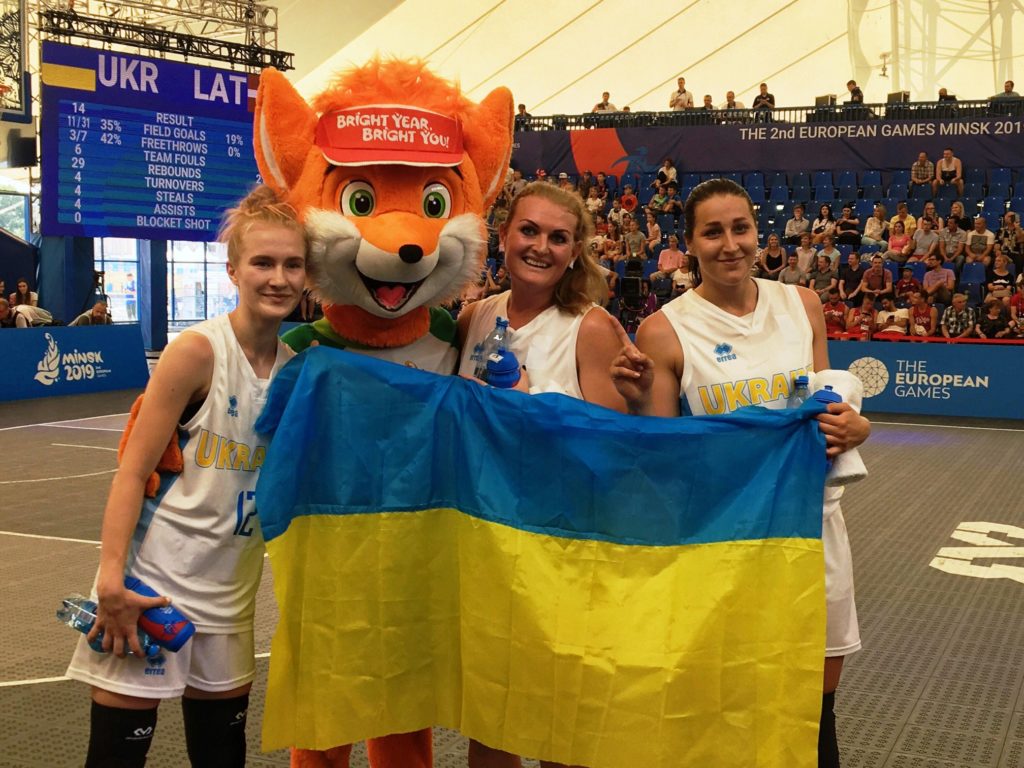 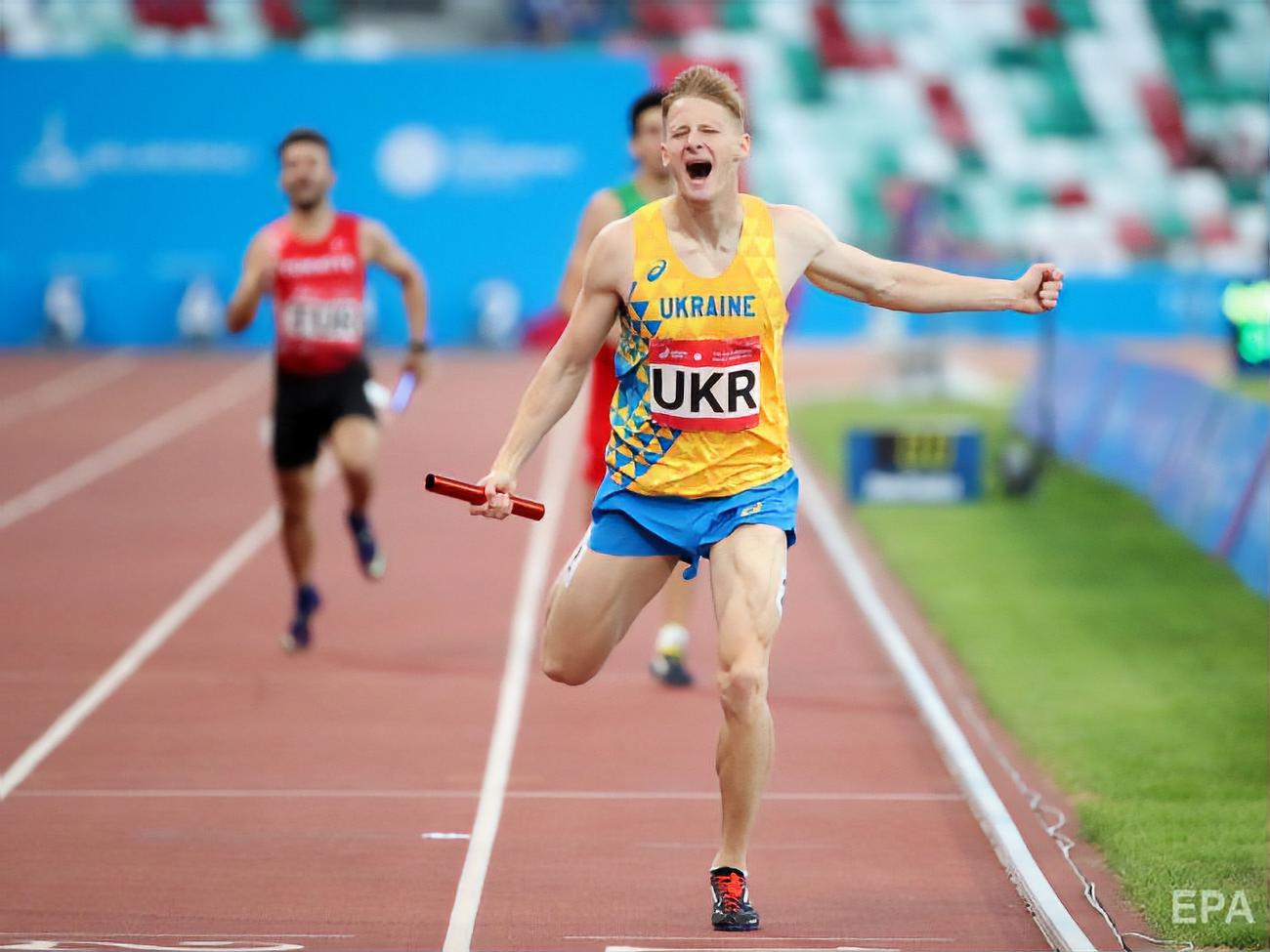 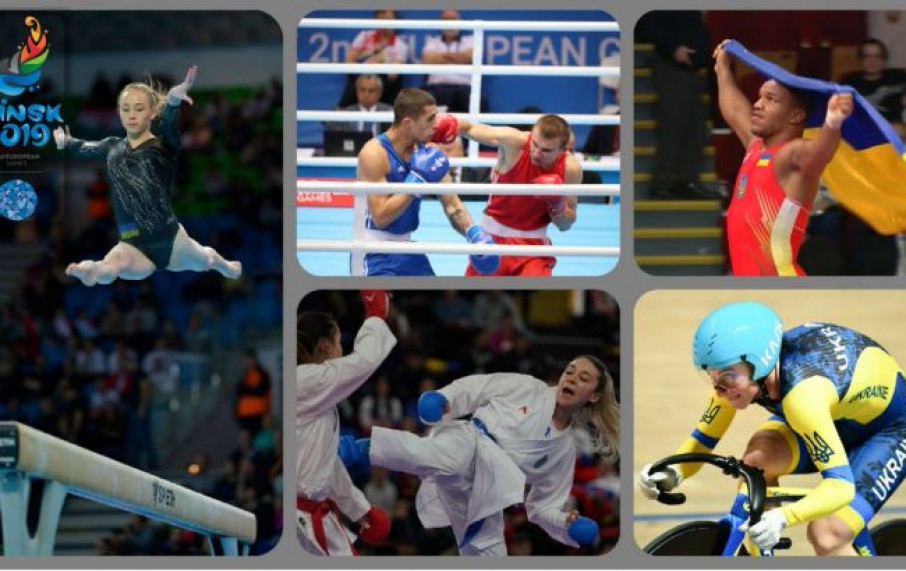 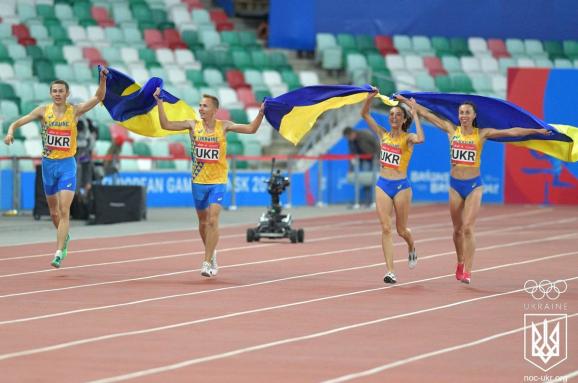 Гімнаст Олег Верняєв завоював золото і два срібла
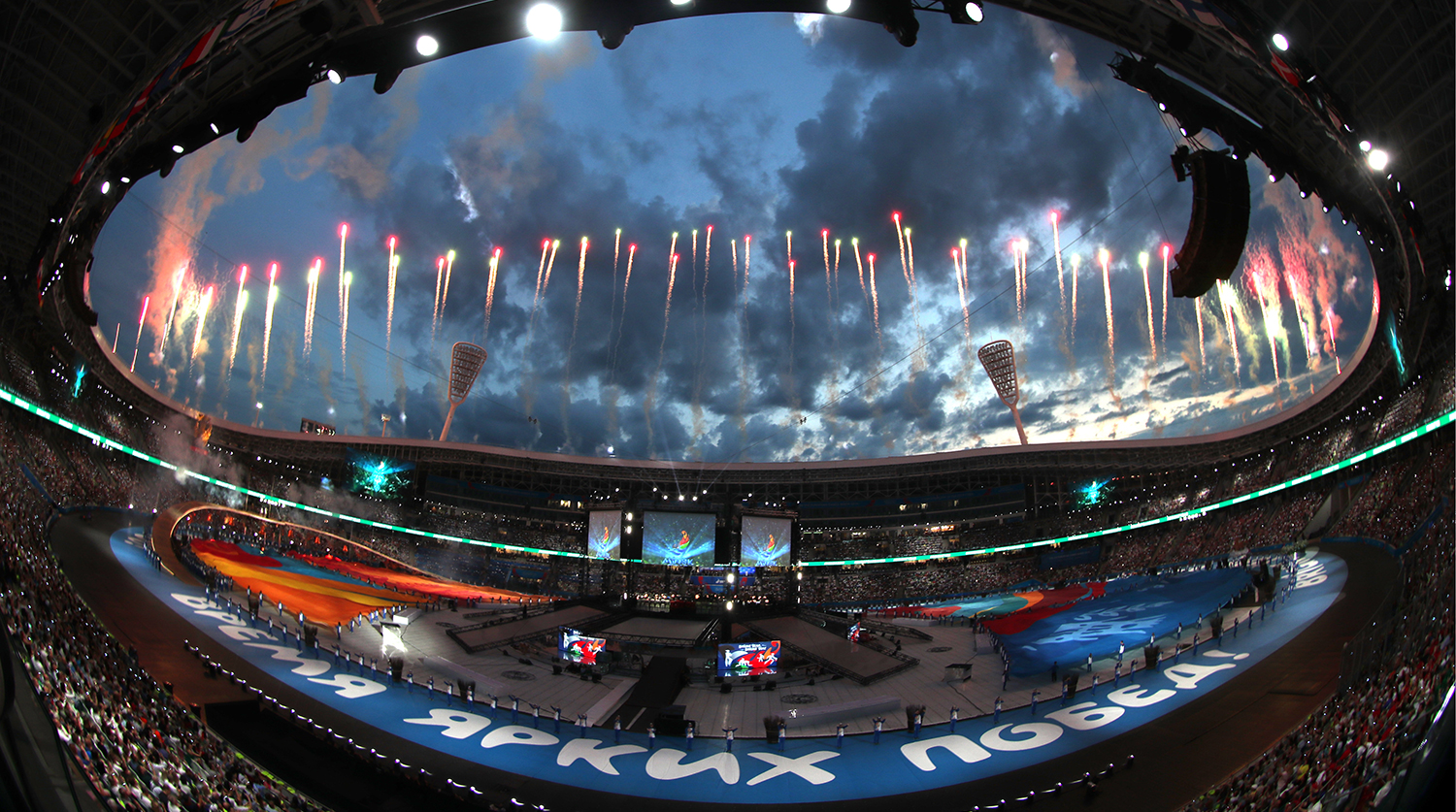 ДЯКУЮ ЗА УВАГУ